カムランド禅の最新結果と現状
東北大学ニュートリノ科学センター 大谷　将士 19th ICEPP Symposium　　　　　　                                   2013/2/18
イントロダクション(νと0νββ)
カムランド禅実験
これまでの結果+最新結果
現状
まとめ
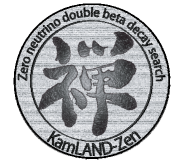 1
[Speaker Notes: Ｆｆ]
ニュートリノ
素粒子の質量
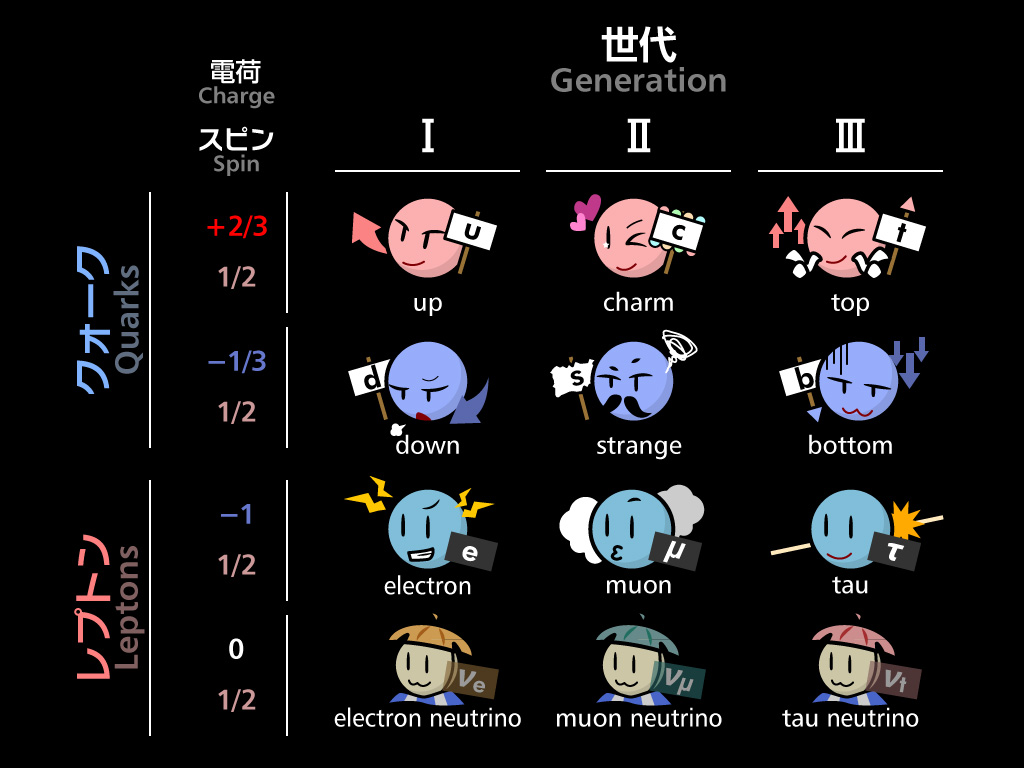 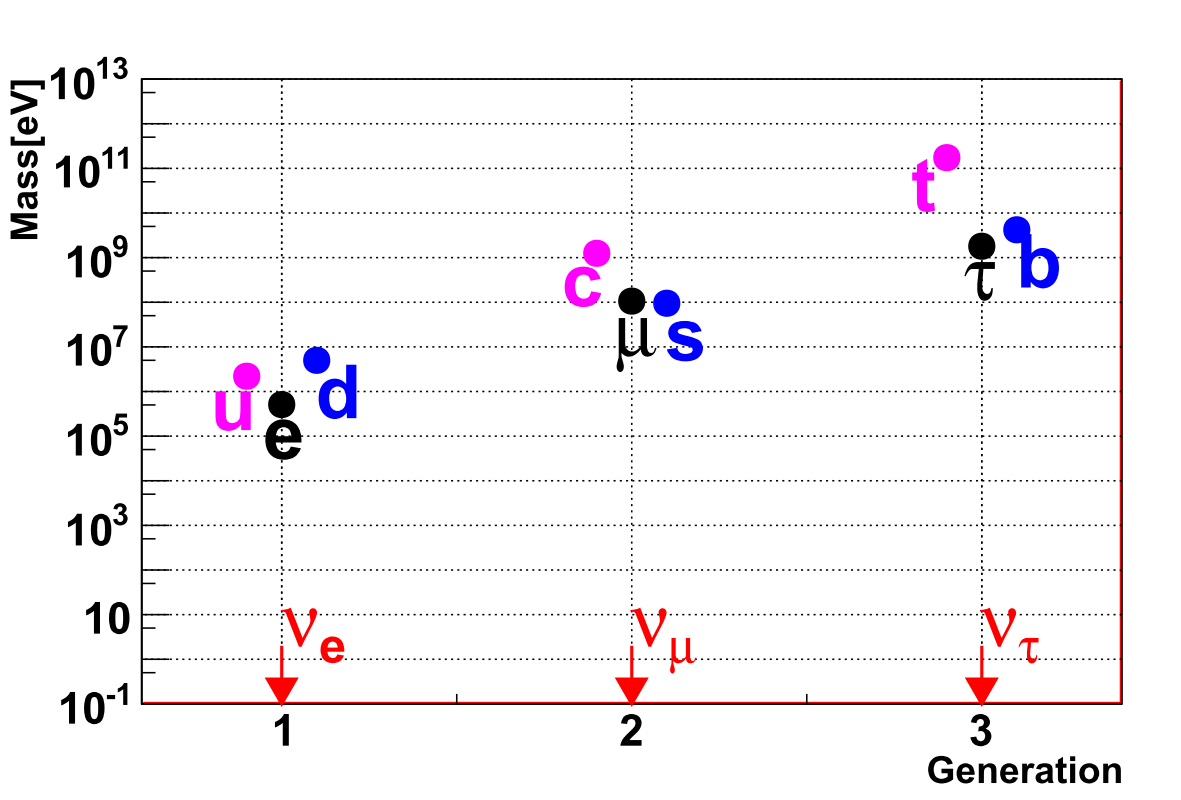 ニュートリノをめぐる謎
質量=?
粒子=反粒子(マヨラナ)?
クォークと全く異なる混合なのは何故?
CP非保存?
3種類+α?
0νββ探索で解明!
2
二重β崩壊(2νββ&0νββ)
ある種の原子核 β崩壊 ββ崩壊
136Cs
55

136Ba
原子質量
56

原子番号Z
ニュートリノがマヨラナで質量があれば0νββが可能(T1/2∝1/<m>2)電子の合計エネルギーで2νββ/0νββを識別
136Xe
54
d
d
u
u
2νββ
0νββ
e-
e-
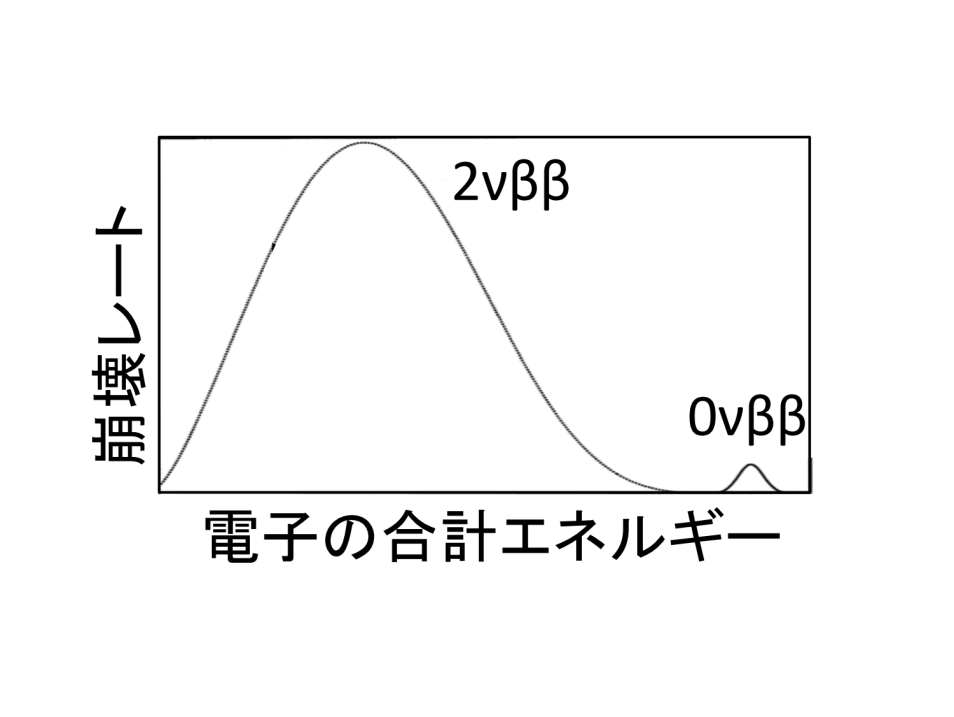 νe
マヨラナ質量項
×
νe
e-
e-
d
d
u
u
3
0νββ探索の背景
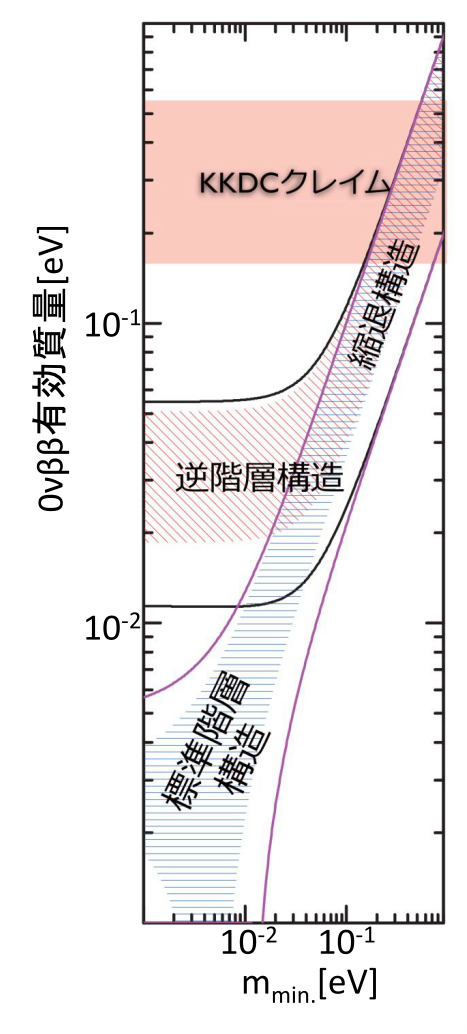 上限値(2012)
ニュートリノ振動の精密測定結果   宇宙観測   過去の0νββ実験(KKDCクレイム)   柳田予想@Neutrino2012→そろそろ0νββ発見…かも。
宇宙観測
柳田予想
2.  宇宙創成の謎が解き明かされる…かも。
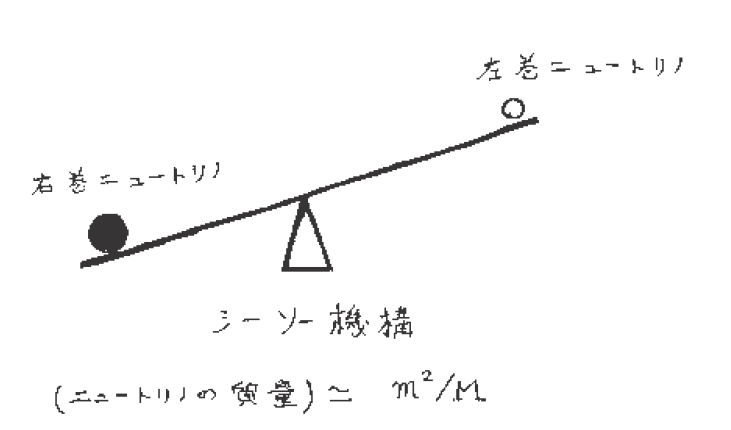 右巻きνのCP非保存崩壊→レプトジェネシス??
0νββ探索は今最もおもしろい実験の1つ
4
[Speaker Notes: Ｆｆｆｆ]
0νββ探索実験カムランド禅
5
カムランド検出器
1kton液体シンチレーター検出器@神岡鉱山地下1km
PMTヒット数でトリガー→>~0.2MeV(Q0νββ=2.5MeV)のデータ取得
極低放射線環境: 238U~10-18g/g, 232Th~10-17g/g
外部検出器・純水
・20inch PMT x 225
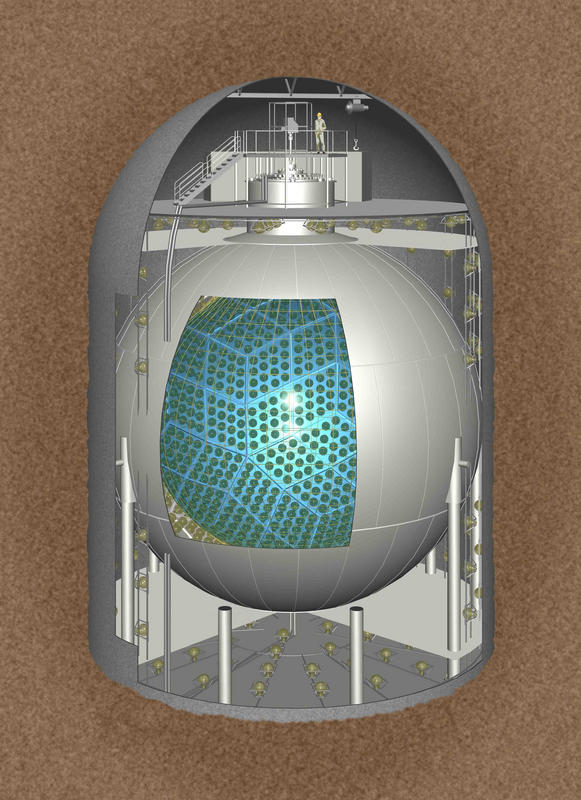 20m
内部検出器・ミネラルオイル
・20inch PMT x 554 + 17inch PMT x 1325
18m
検出領域・液体シンチレーター・13mΦ
18m
6
カムランド禅実験
0νββ崩壊核136Xe入り液体シンチレーターを封入したミニバルーン(Φ=3.04m)を検出領域に導入
確立した極低放射線環境
大量(300kg)の0νββ崩壊核 (過去の実験<10kg, EXO-200=200kg)
容易にXe溶解・脱気…
Xe液シンinミニバルーン
実験開始前の感度見積もり
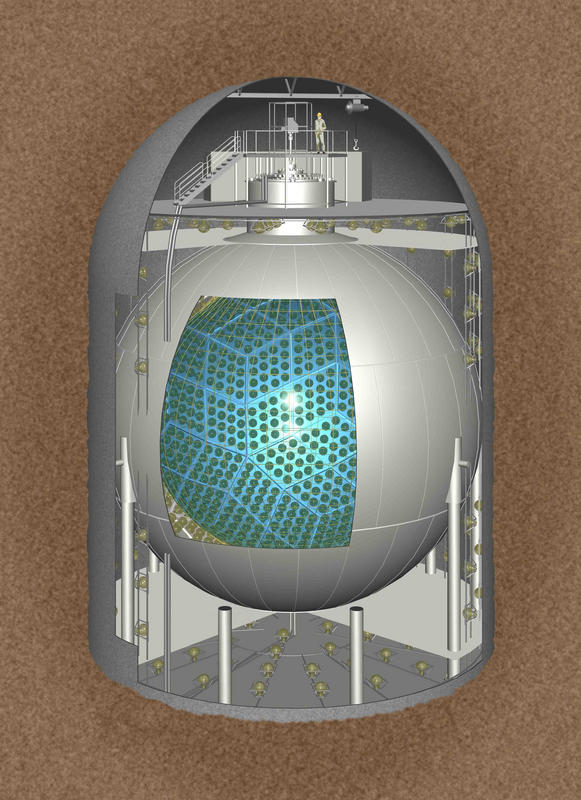 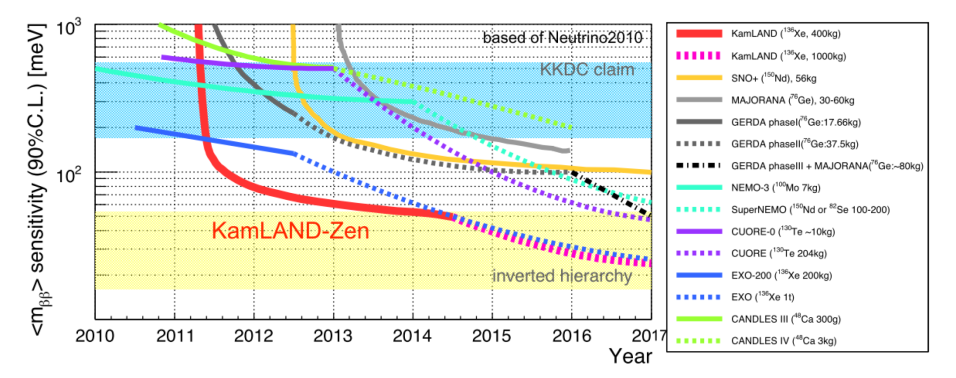 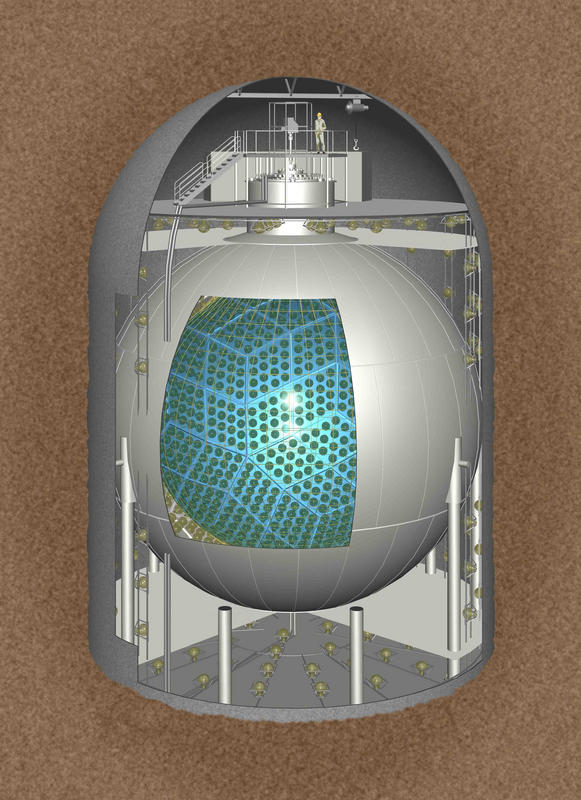 目標: ~60meVまで0νββを探索
7
0νββシグナル&バックグラウンド
電荷&タイミング
エネルギー&反応点
ヒットPMT波形データ
イベント選択
0νββイベント
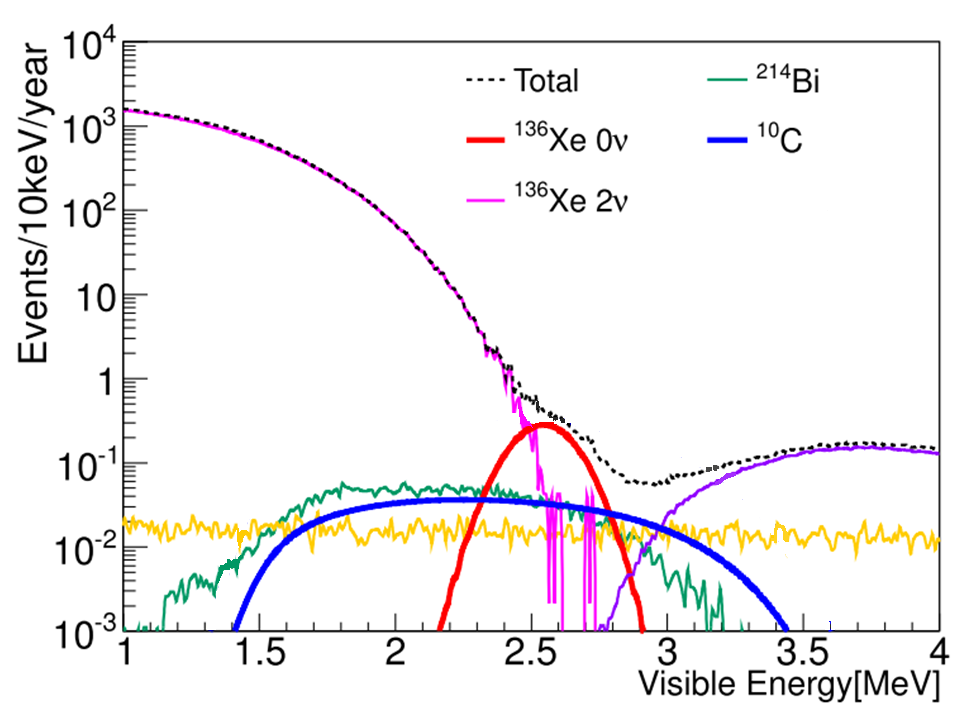 予想エネルギー分布
・2.46MeVピーク・Xe液シンに一様分布
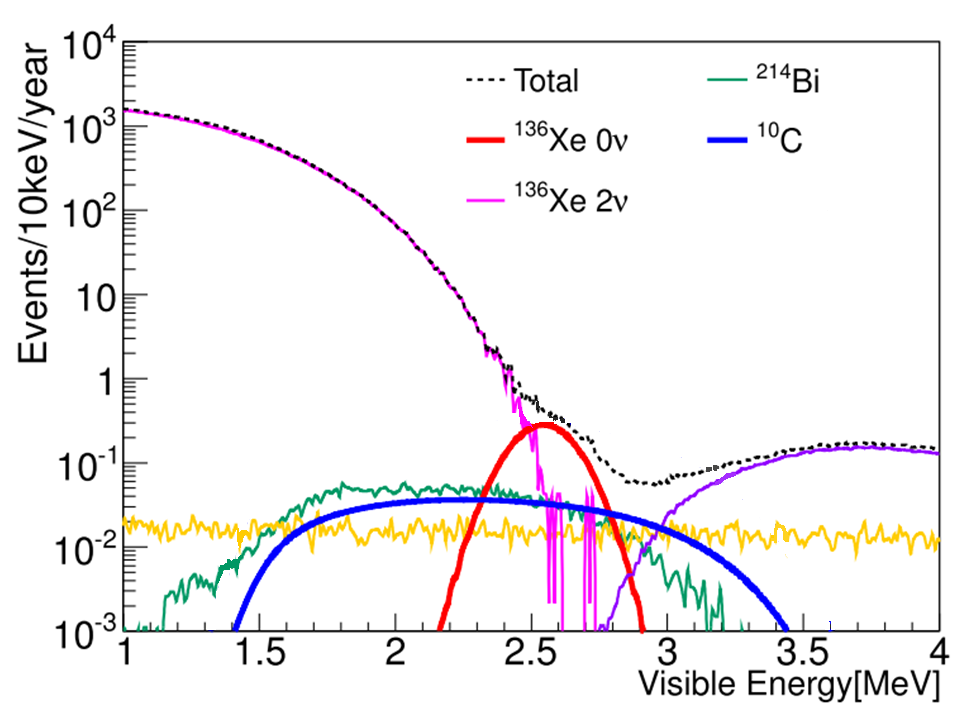 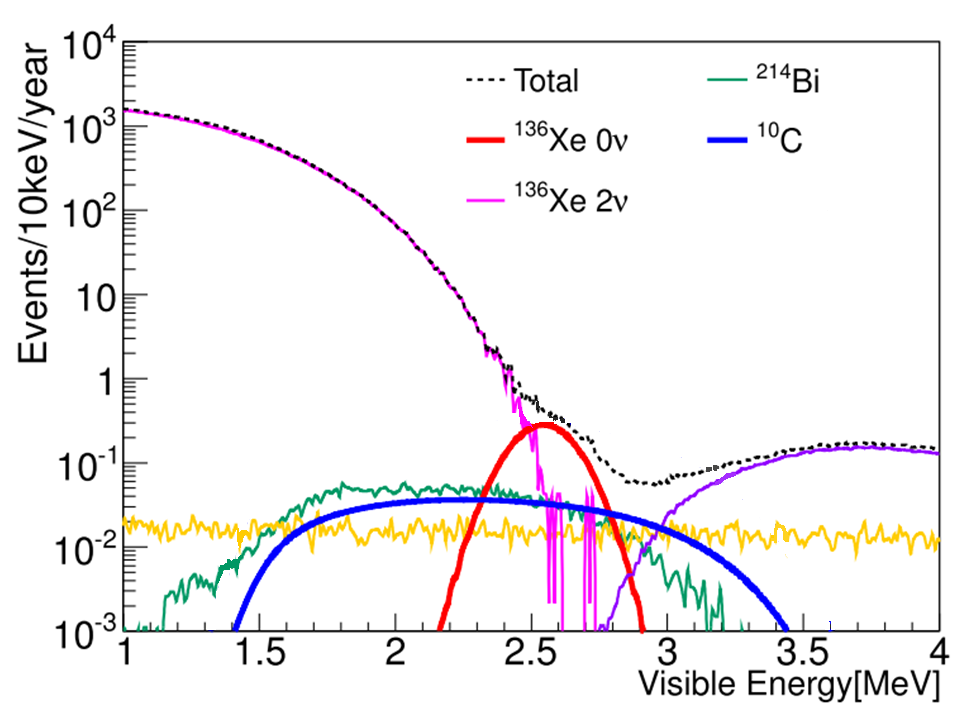 2νββイベント
・2.46MeVを終点とした連続分布
・分解能の6乗程度で0ν領域に侵入
<mββ>=150meV
214Bi(238U系列)
・214Bi→212Po(6.2MeVα)による遅延同時測定で除去・ミニバルーン由来→遅延同時+FVカット
10C
・液シン主成分12Cの宇宙線核破砕・宇宙線後VETO or   同時発生する中性子でタグ
8
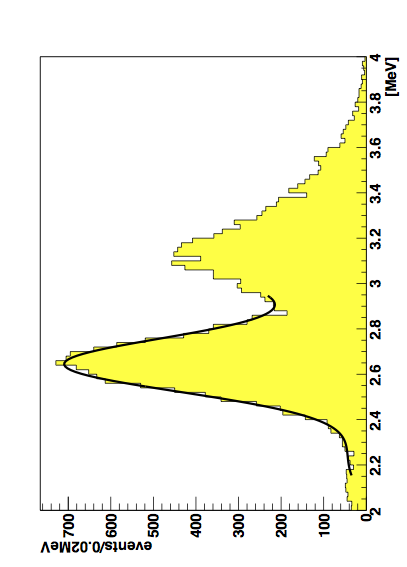 検出器パフォーマンス
MC
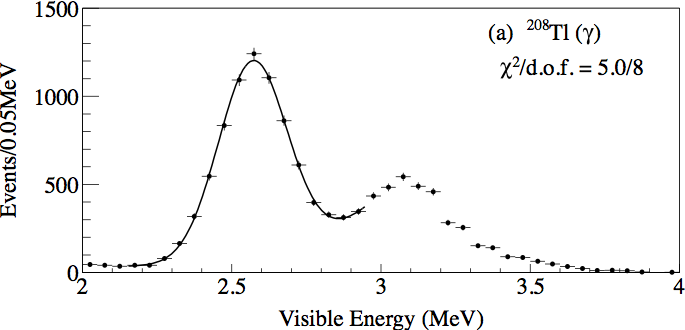 Visible Energy (MeV)
線源データ等により再構成エネルギーをキャリブレーション
208Tl線源(2.6MeV γ)
データ
MC
214Biイベント(3.27MeV β+γ)
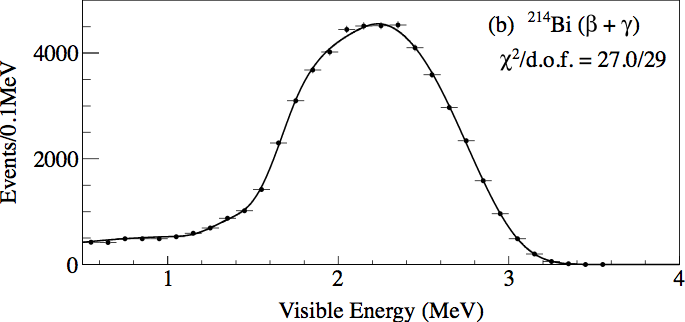 ・σE=6.6%/√E(MeV)
・良く理解された検出器応答
9
これまでの結果+最新結果
10
過去の結果
2012年1月に初の結果を発表(18th ICEPP シンポでも報告)
77.6日分、27.4kg・yrデータ
エネルギー分布
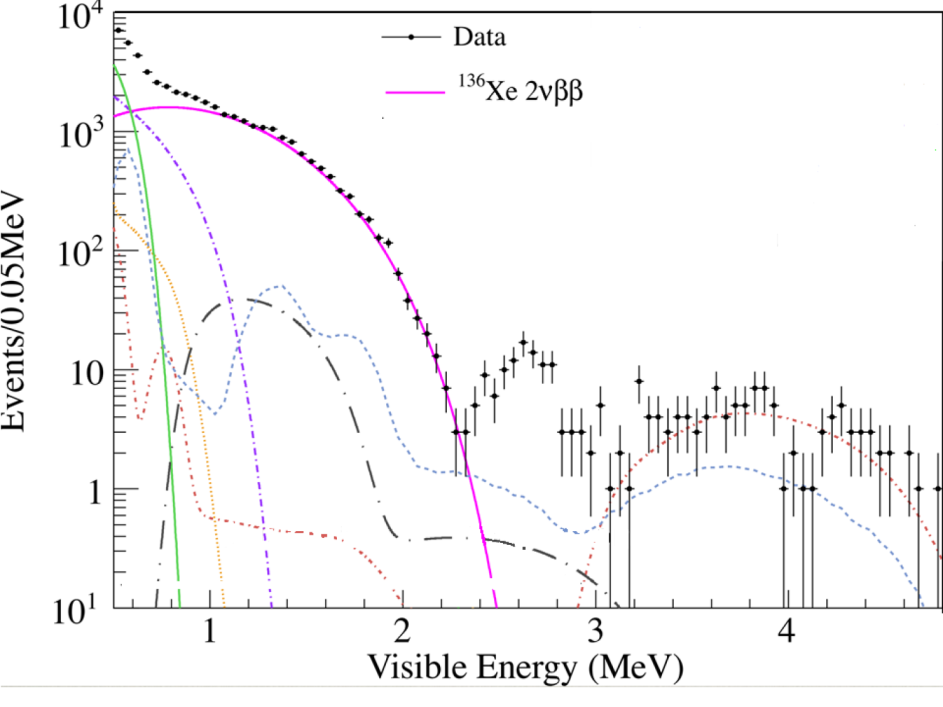 イベント選択
1.2m FVカット
宇宙線後2msec VETO
遅延同時測定によるBi-Po除去
原子炉ニュートリノ除去
エネルギー・位置再構成時のバッドネスによるノイズカット
Q0νββ=2.46MeV
2.6MeVに予期せぬBGデータベース検索から候補は4つ
11
過去の結果~cont’d
予期せぬBGも考慮して2νββ, 0νββレートを算出。
フィット結果
解析方法: エネルギー分布をΧ2フィット
バルーンBG, 核破砕イベントは実測値より制限
2νββ,0νββはフリー
2.6MeV付近のBG(110mAg, 88Y…)もフリー
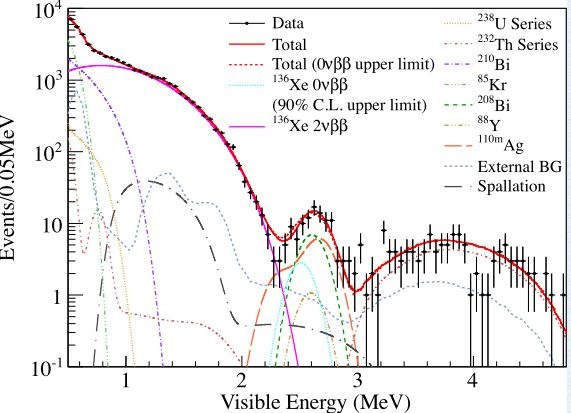 T2ν1/2=(2.38±0.02±0.14) × 1021 yr, T0ν1/2>5.7 × 1024 yr
世界最高レベルの2νββ測定・0ν探索
12
最新結果
2012/11に~2012/6/14のデータ解析結果を発表(Phys. Rev. Lett.に受理)
1st resultからの改善点
exposure 27.4kg-yr → 89.5kg-yr (Live time: 77.6 days → 213.4 days, バルーンBG分布からFVを最適化: 1.2m → 1.35m)
フィット結果
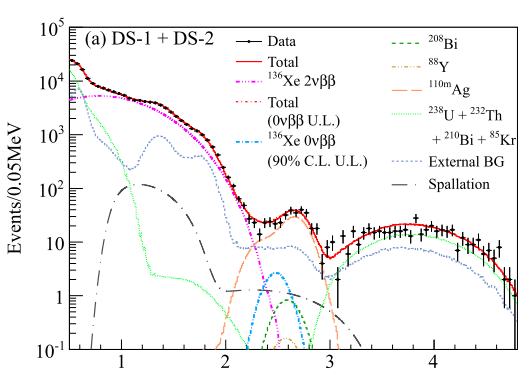 バルーンBGの精密評価
世界最高感度で0νββを探索: T0ν1/2 > 1.9 x 1025yr
13
最新結果 ~cont’d
EXO-200最新結果と組み合わせてKKDCクレイムを検証
Xe TPCによる0νββ探索
γ/β 粒子識別…
Ge半導体検出器による0νββ探索
一部メンバーが0νββ発見を主張
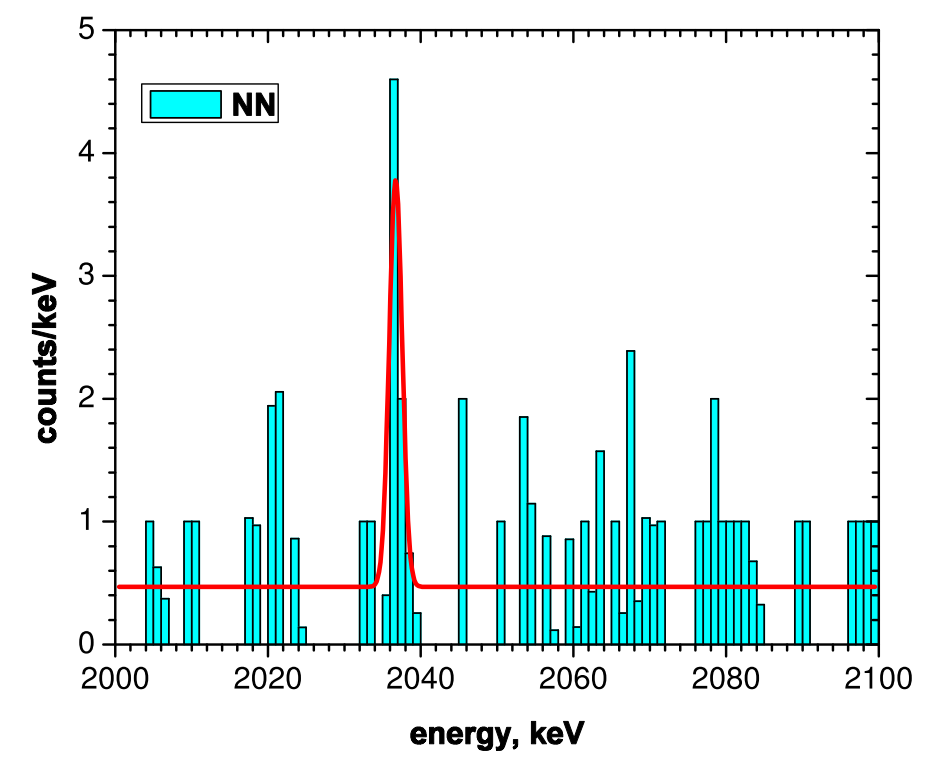 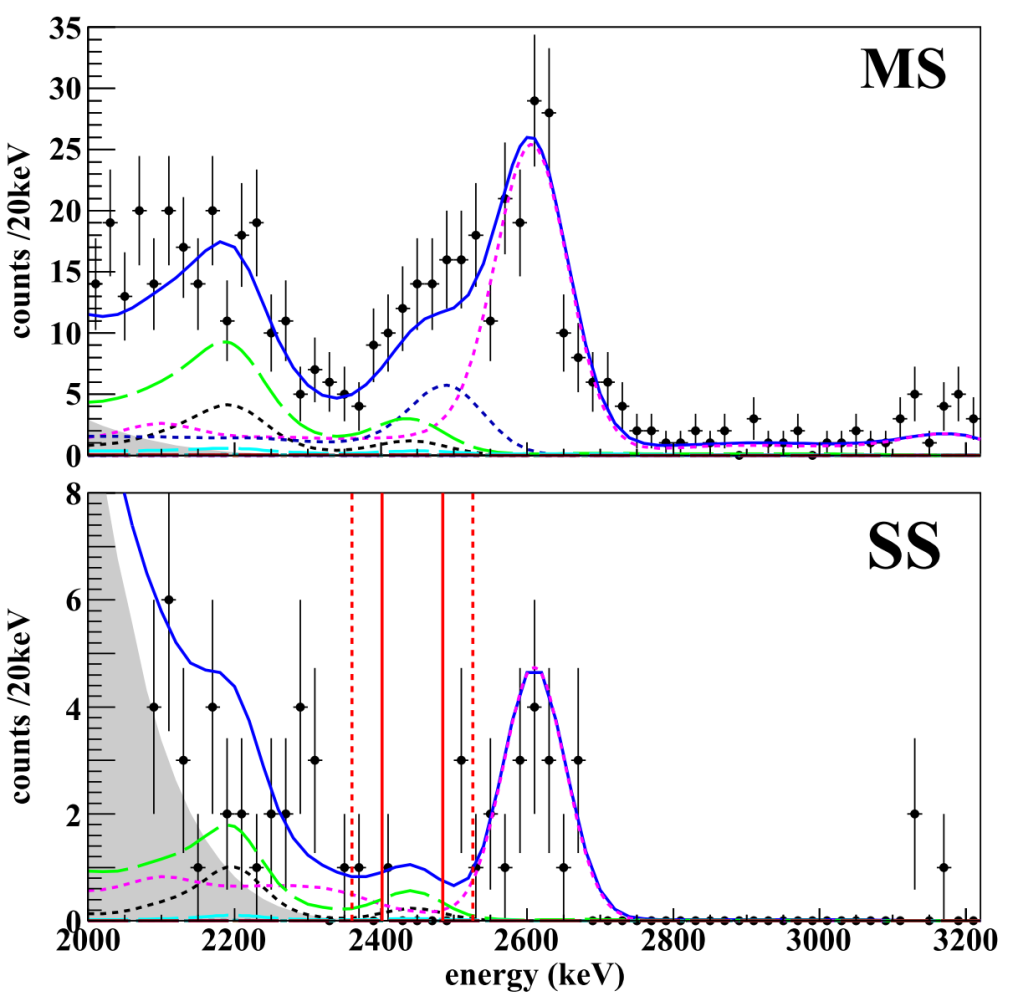 カムランド禅と同程度まで探索 
T0ν1/2 > 1.6 x 1025yr
BG評価に誤り?別実験による検証が必要
14
最新結果 ~cont’d
136Xeと76Geの結果比較には理論計算で求めた核行列要素が必要主要な全理論について結果を比較。
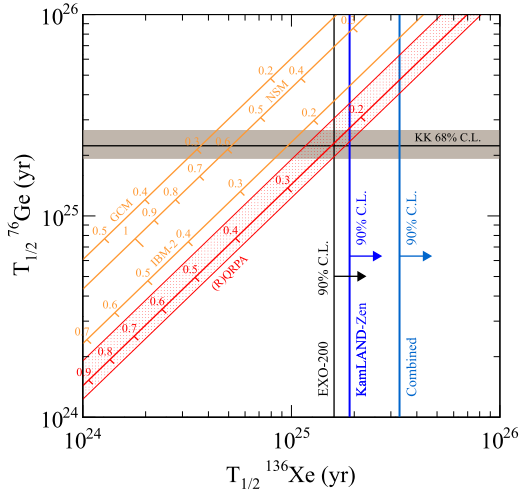 理論毎に数十%の違い
KKDCクレイムを97.5% CLで排除
15
現状
16
2.6MeV付近のバックグラウンド
データベース検索エネルギー分布崩壊定数
110mAgと同定(混入経路は輸送中のXe核破砕もしくは福島原発由来)
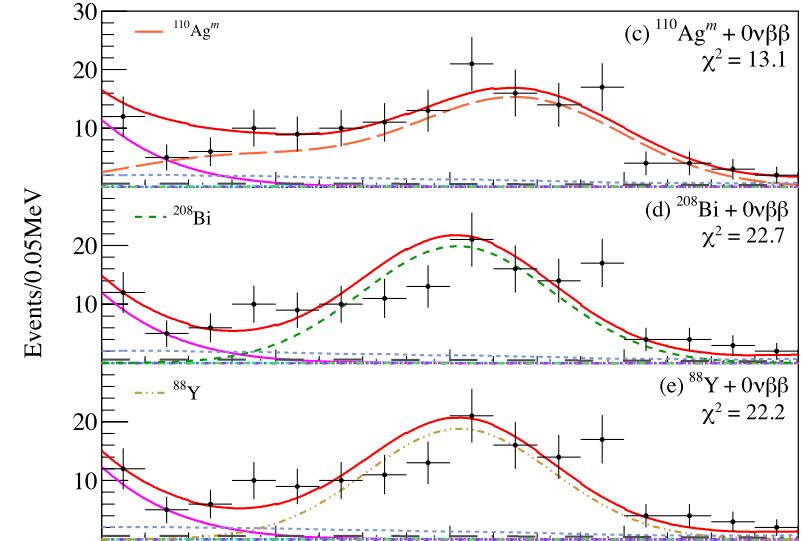 エネルギー分布の比較
崩壊定数
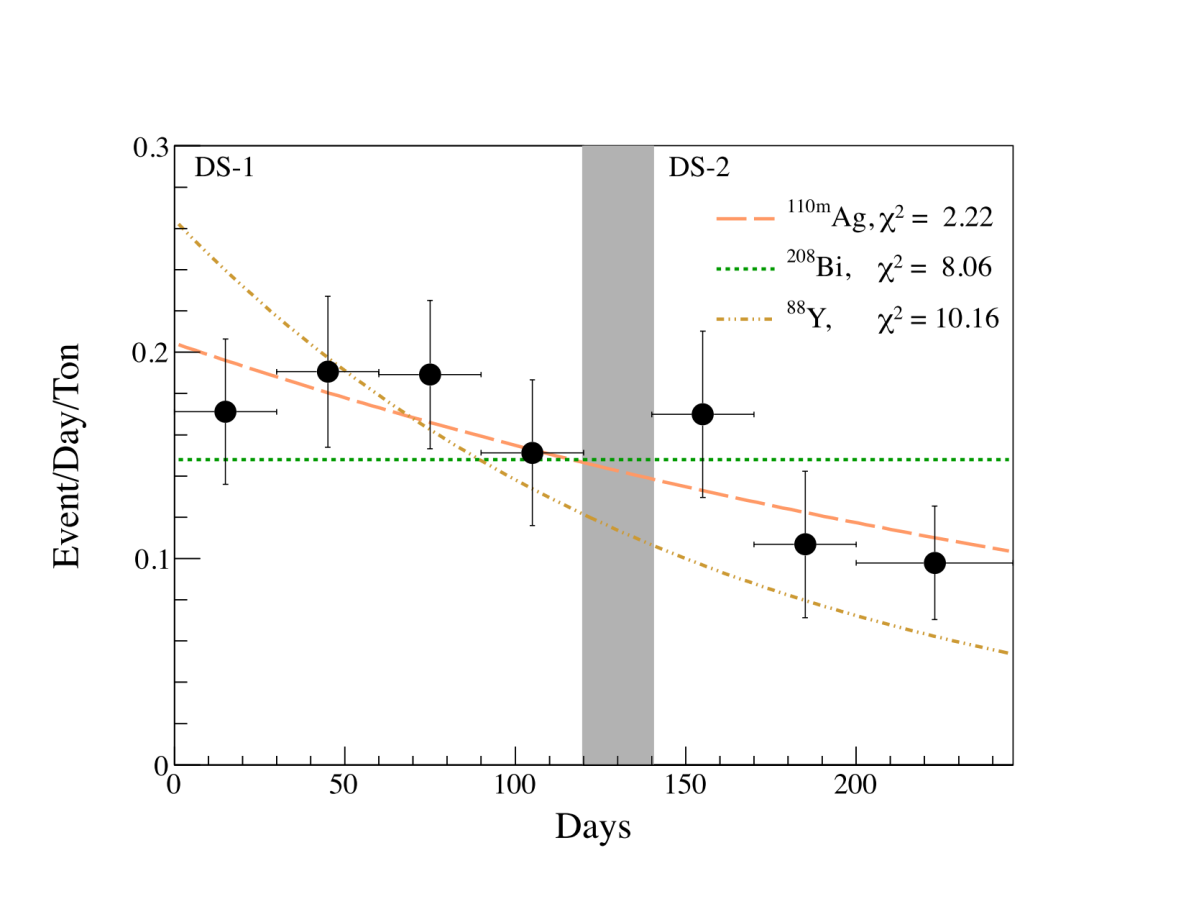 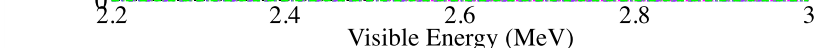 さらなる感度向上には110mAg除去が不可欠
17
スケジュール
110mAg除去のために2つのキャンペーンを実施
2012
1
2
3
4
5
5       6
7
8
9
10
11
12
データ取得&フィルトレーション
3rd paper(最新結果)
2nd paper
1st キャンペーンXe蒸留・液シン入替え
2nd キャンペーン液シン蒸留循環
18
Xe蒸留 & 液シン入替え
・Xe蒸留 (XMASS装置を拝借)・ゲッター&フィルターによる不純物除去
Xe
Xe脱気
Xe溶解
液シン入替え
110mAg除去
19
結果
液シン入替え
Xe脱気
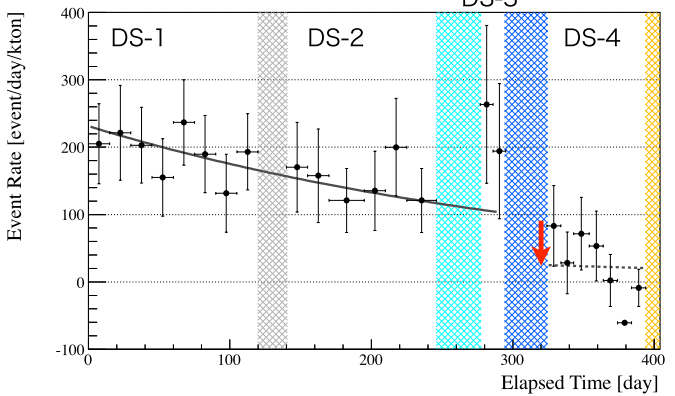 2.6 MeV付近のイベントレート
最新結果のデータ
変化ナシ
~1/4に減少
・2.6MeVバックグラウンドはXe由来でないことを確認
・液シン入替えによって110mAgが~1/4に低減。　しかし、この程度では不十分(目標~1/100)
20
液シン蒸留循環
Xe溶解を延期して、液シン蒸留循環作戦をスタート: 液シンを蒸留しながら入替えて110mAgを(~1/4)nに低減
…
液シン
蒸留
蒸留
蒸留
~1/100低減に必要な3~4循環に要する期間 ~ 2か月
21
火災発生
循環2順目開始直後の11/20に蒸留エリア付近で火災発生
11/21日経
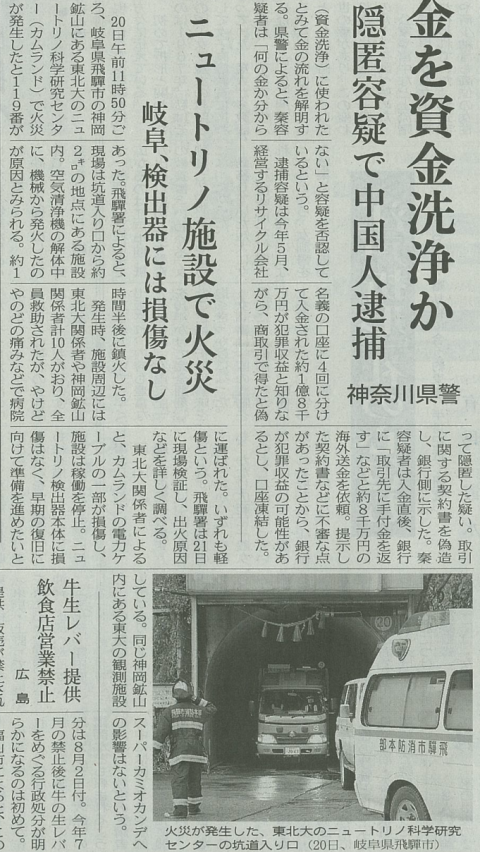 11/21毎日
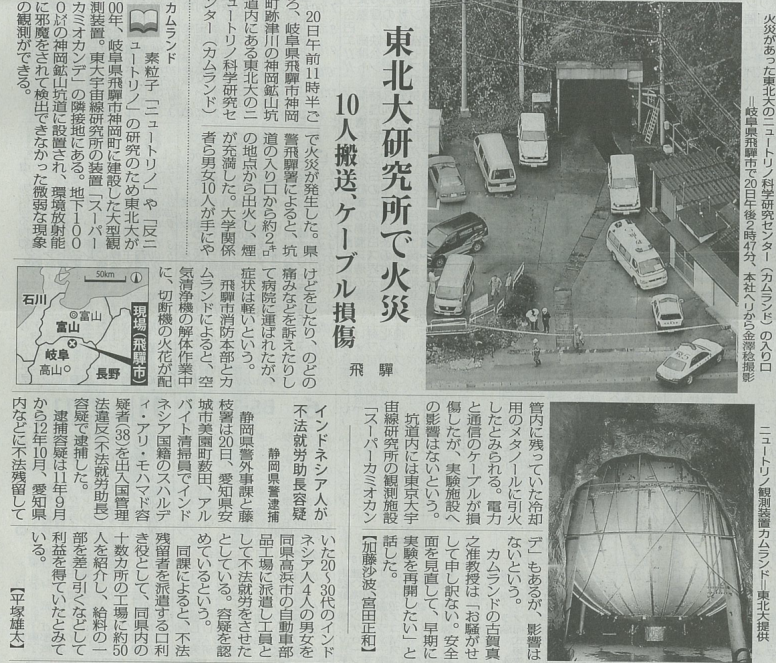 現地の適切な判断により最小限の被害で済んだ
けが人はほぼなし(軽微なやけど程度)
検出器本体に直接の影響は無し
が、蒸留エリア関連機器(電源ラインなど)が損傷
22
火災当時の写真など
焼失ケーブル
火災現場
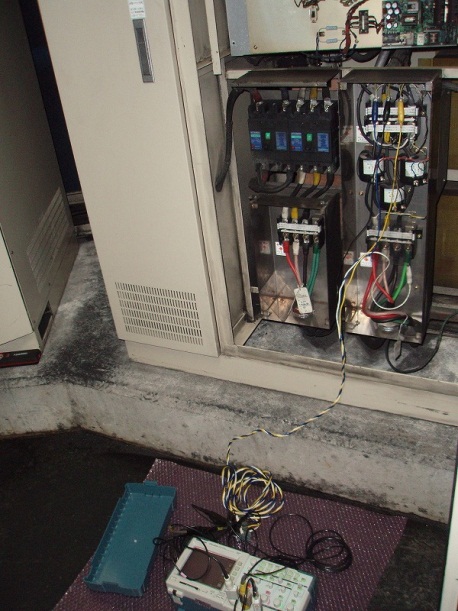 トイレも真っ黒
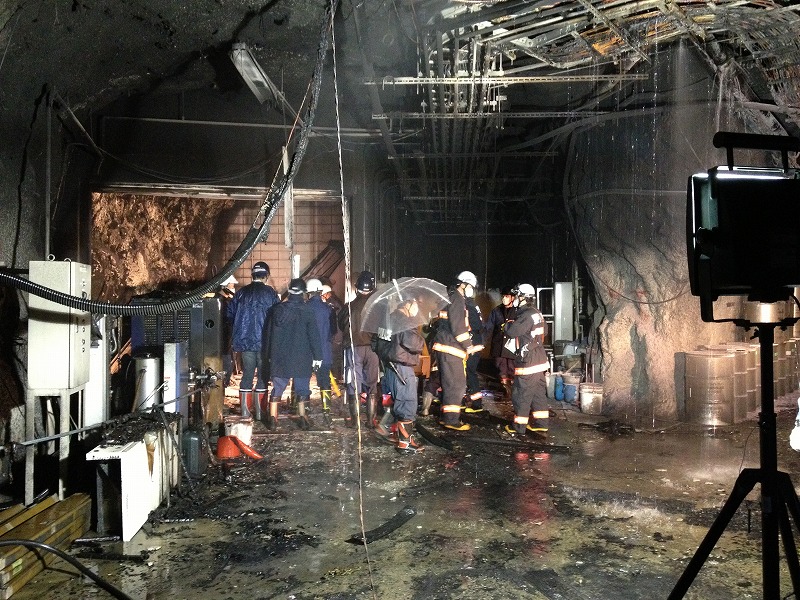 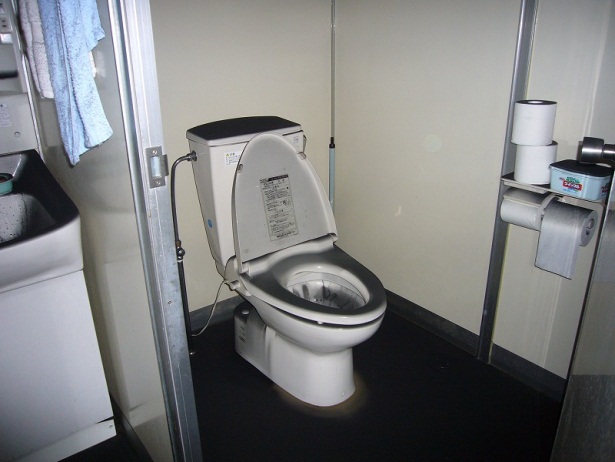 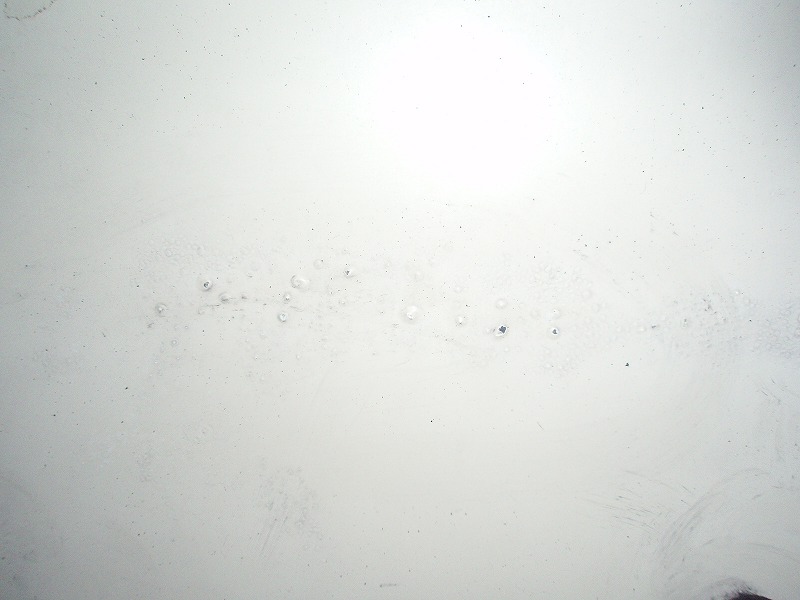 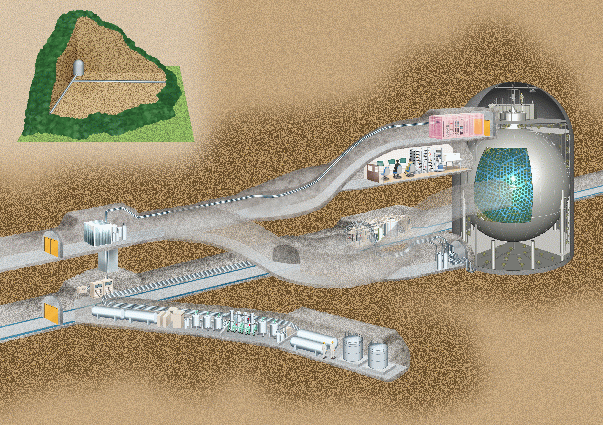 煙熱による損傷
排気方向
SK, XMASS
23
復旧作業
機器の点検
地道な掃除
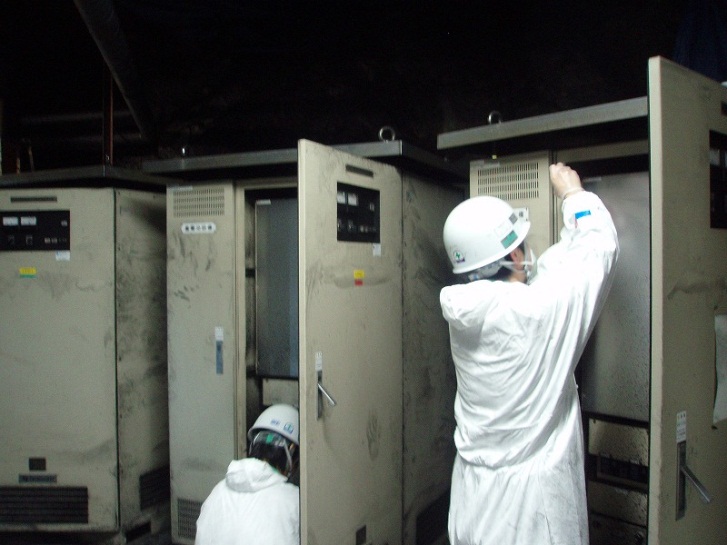 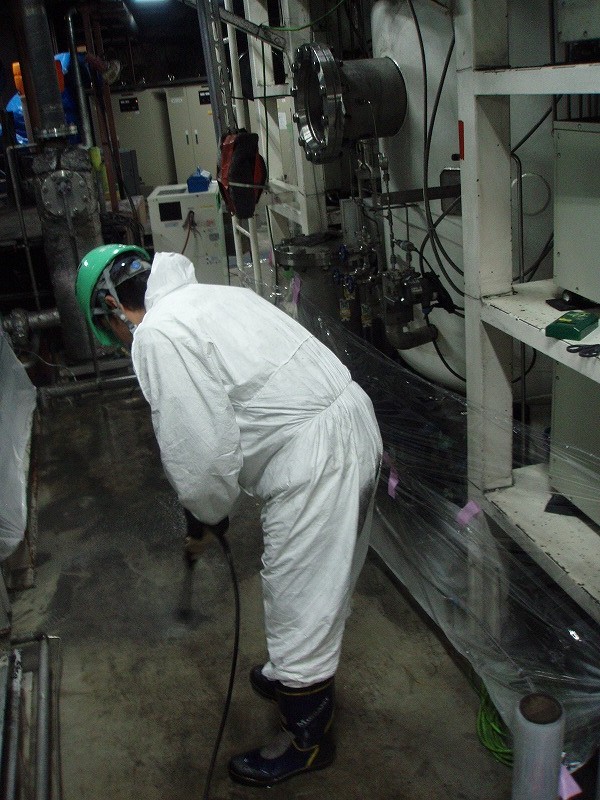 火災現場も復旧(蒸留エリアはまだ)
コメント募集中
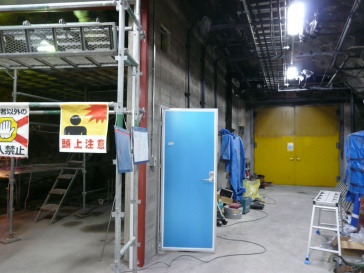 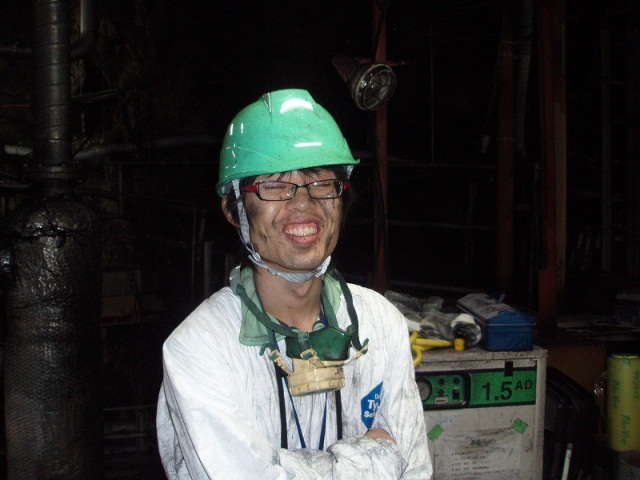 24
復旧までのスケジュール
作業工程表
復旧に向けて、作業工程計画を作成。ほぼ計画表通りに作業が進行中。
2013年6月頃に蒸留エリア復旧予定、それから液シン蒸留循環を再開。;結局、実験としては半年+αの遅れ。
110mAgが1/100に低減すれば<半年の測定で単独でKKDCクレイムを排除可能(2014年度初めくらい??)
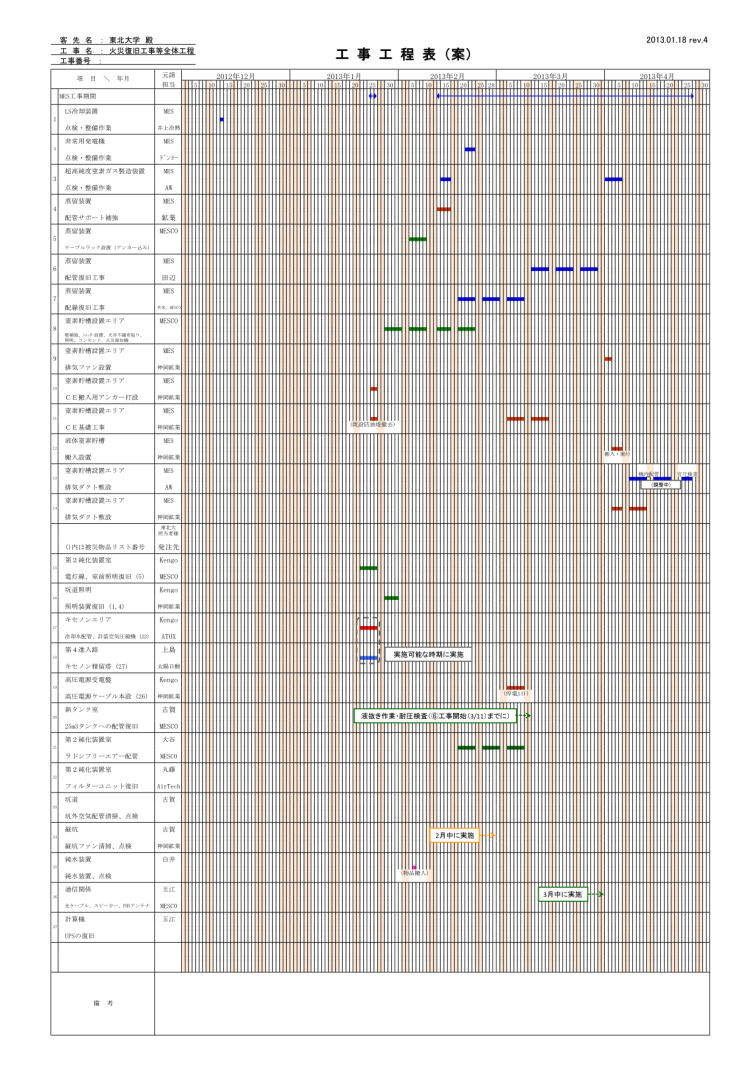 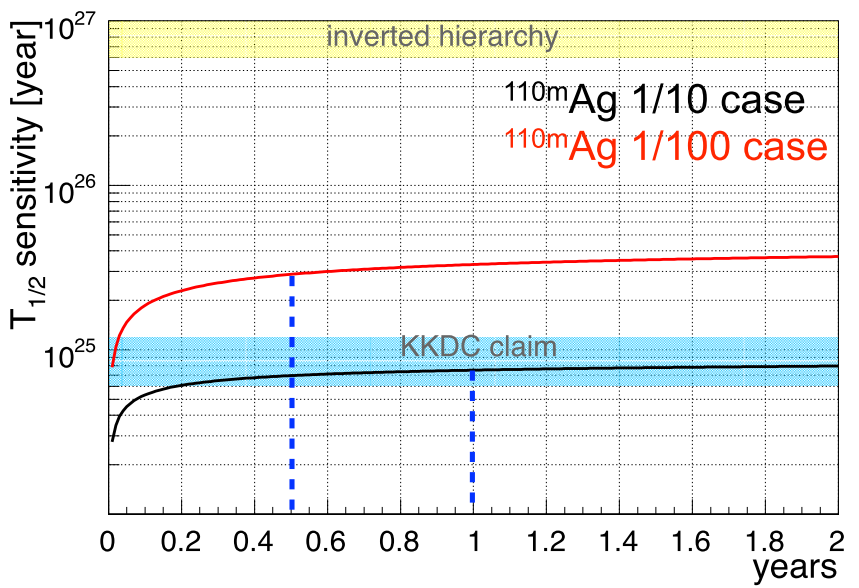 25
感度向上にむけたR&D
前人未踏の逆階層領域(~20meV)探索には検出器アップグレードが必要。
PMT集光ミラー開発⇒2νββ BG低減
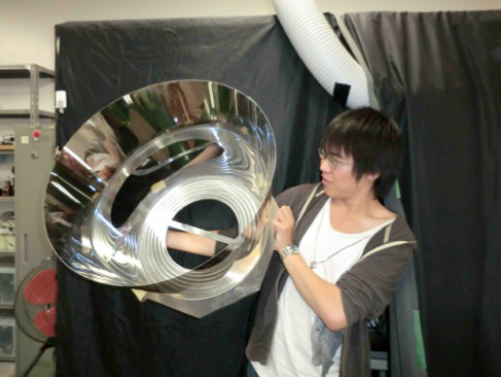 発光性バルーン新素材の開発⇒バルーンBGの低減
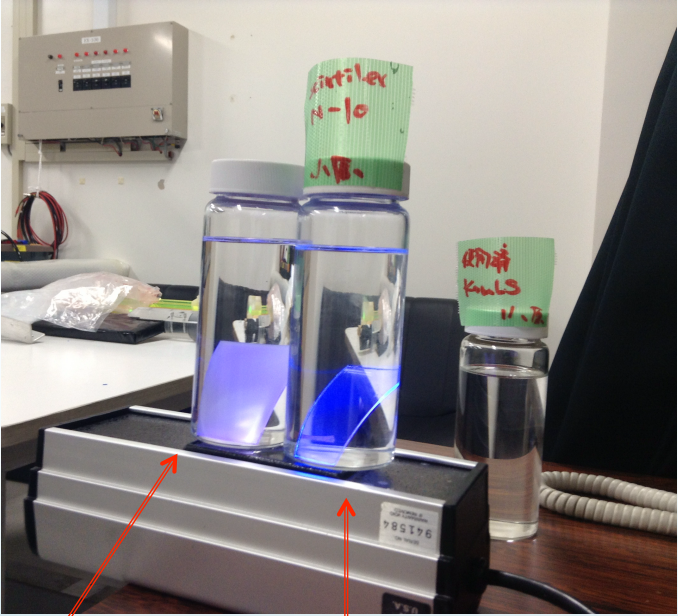 M2 小畑
B4 小原
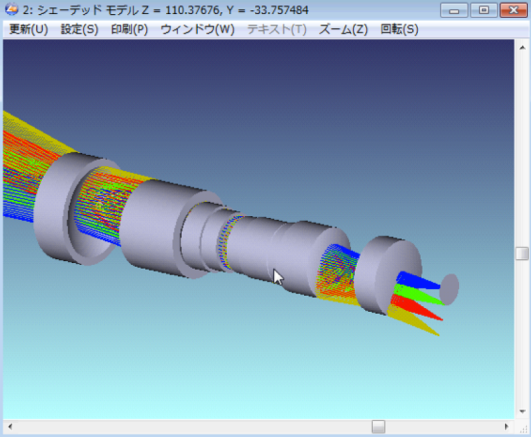 新エレキによる10C除去に向けたstudy
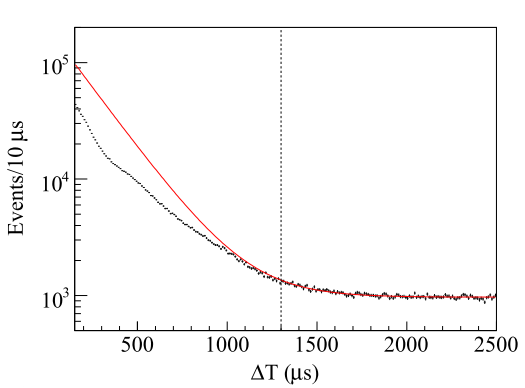 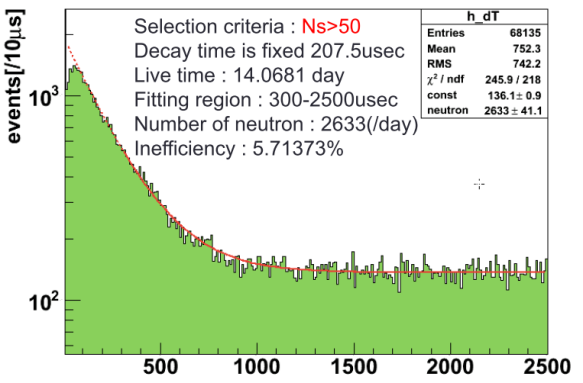 新エレキ
旧エレキ
・New LS
・Camera ・OD PMT upgrade・ID PMT upgrade (?) …
M2 花籠
200usec
0usec
26
M2 大木
まとめ
0νββ探索はニュートリノ質量・マヨラナ性を解明する、今最も面白い実験の一つである。
カムランド禅実験は0νββ探索実験で、世界最高感度の結果(<mββ> < 120-250meV)を発表した。
更なる感度向上には110mAg除去が必須。除去作業中に火災事故があったが、半年+αくらいの遅れで再開できそう(次の結果は2014年度初めくらいか?)
前人未到領域の探索に向けたR&Dも進行中
27
Backup
28
Backup
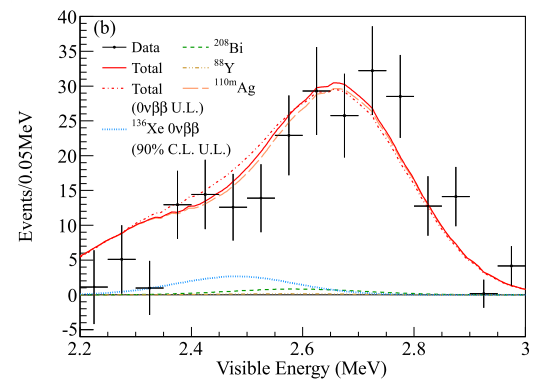 29
Backup
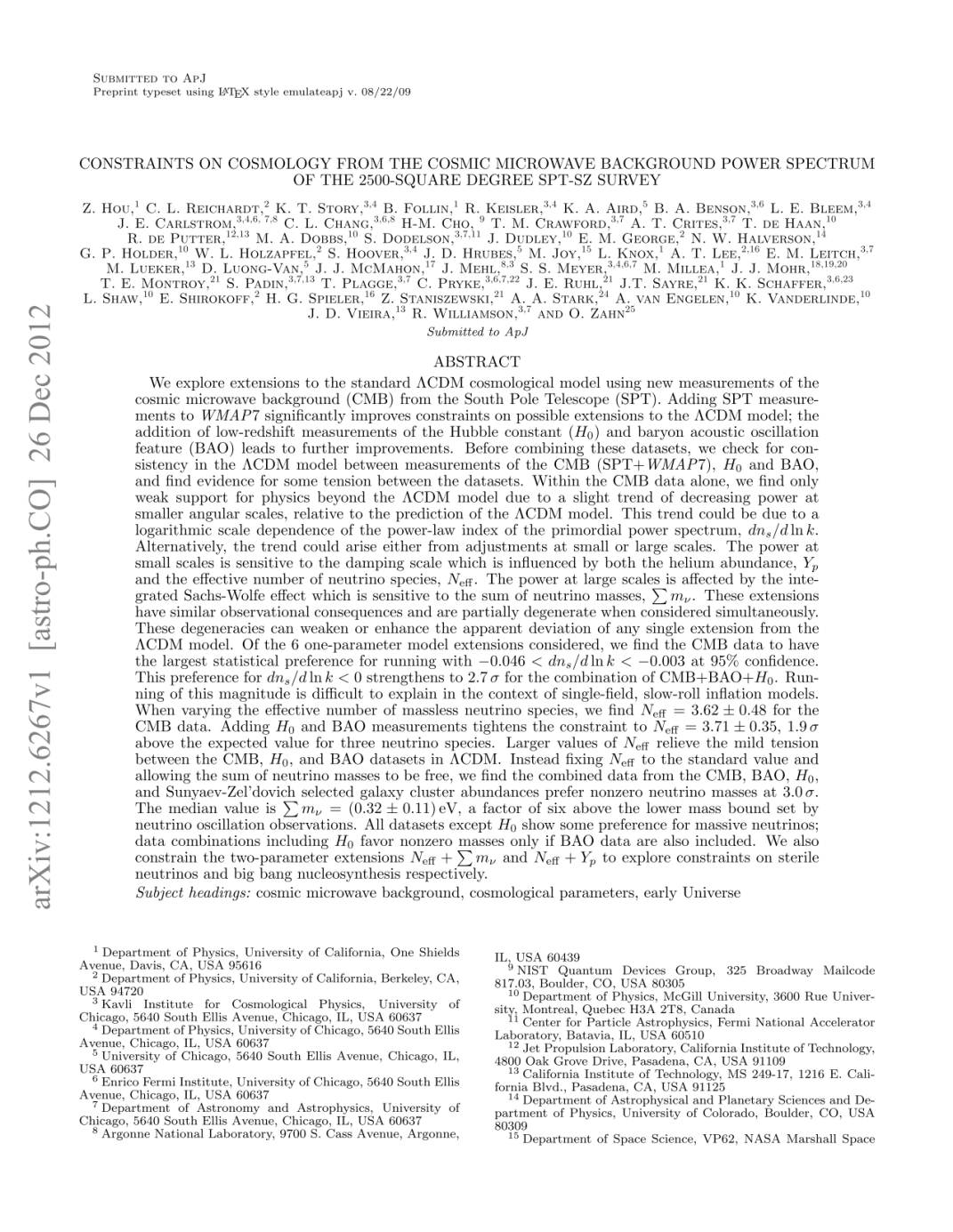 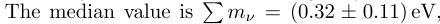 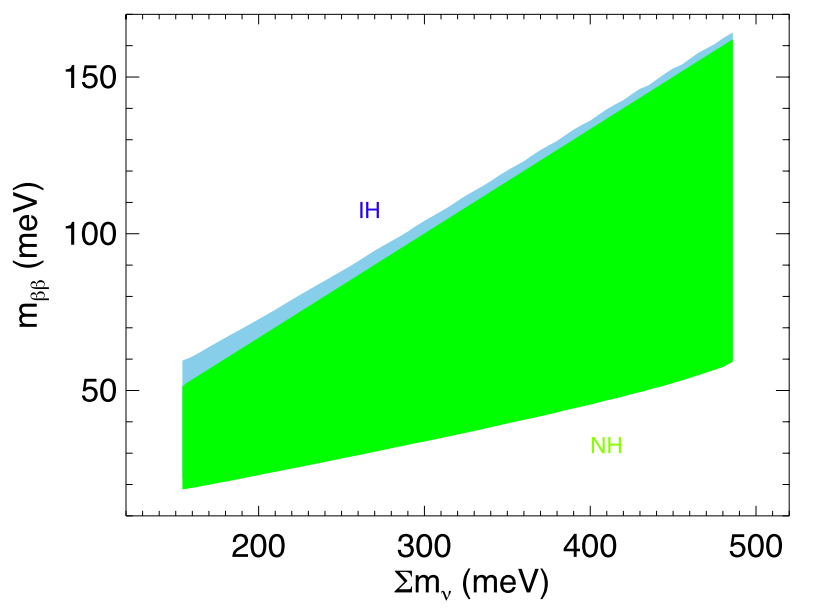 arXiv:1301.2901v1 J.J.Gomez etc
30